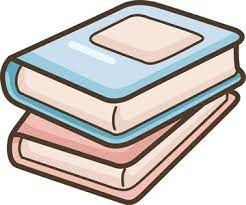 XIN CHÀO CÁC EM HỌC SINH! CHÀO MỪNG CÁC EM ĐẾN VỚI BÀI HỌC MỚI HÔM NAY
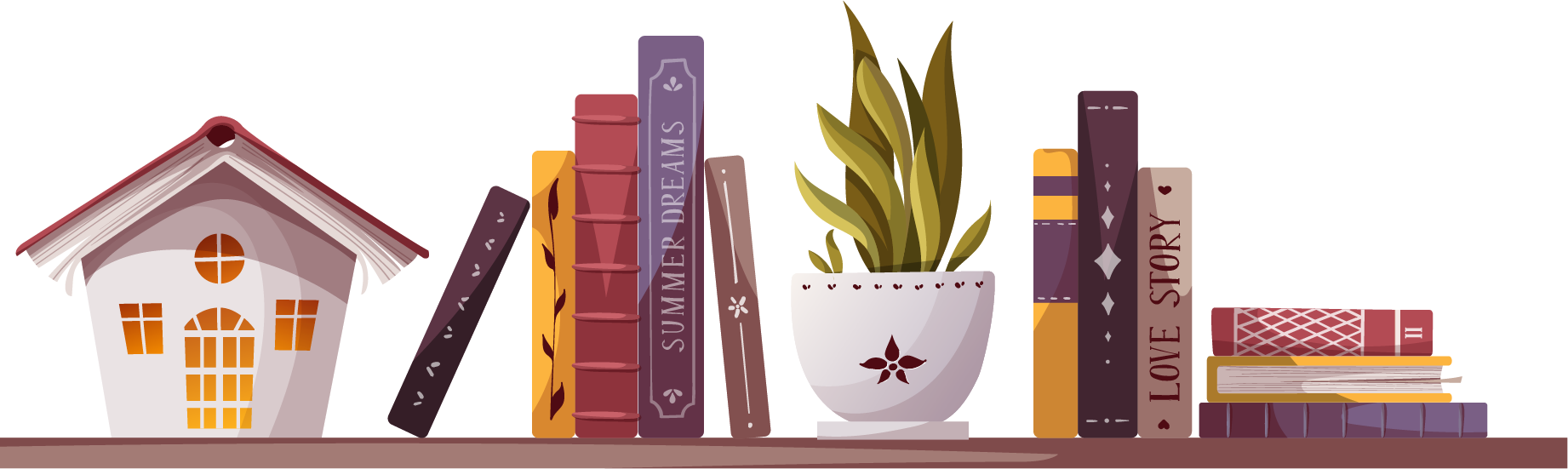 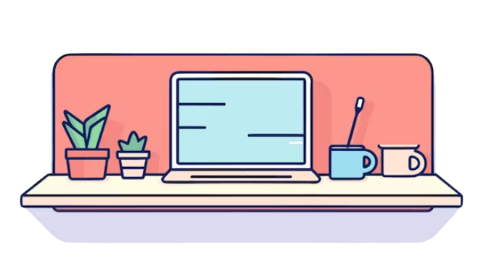 KHỞI ĐỘNG
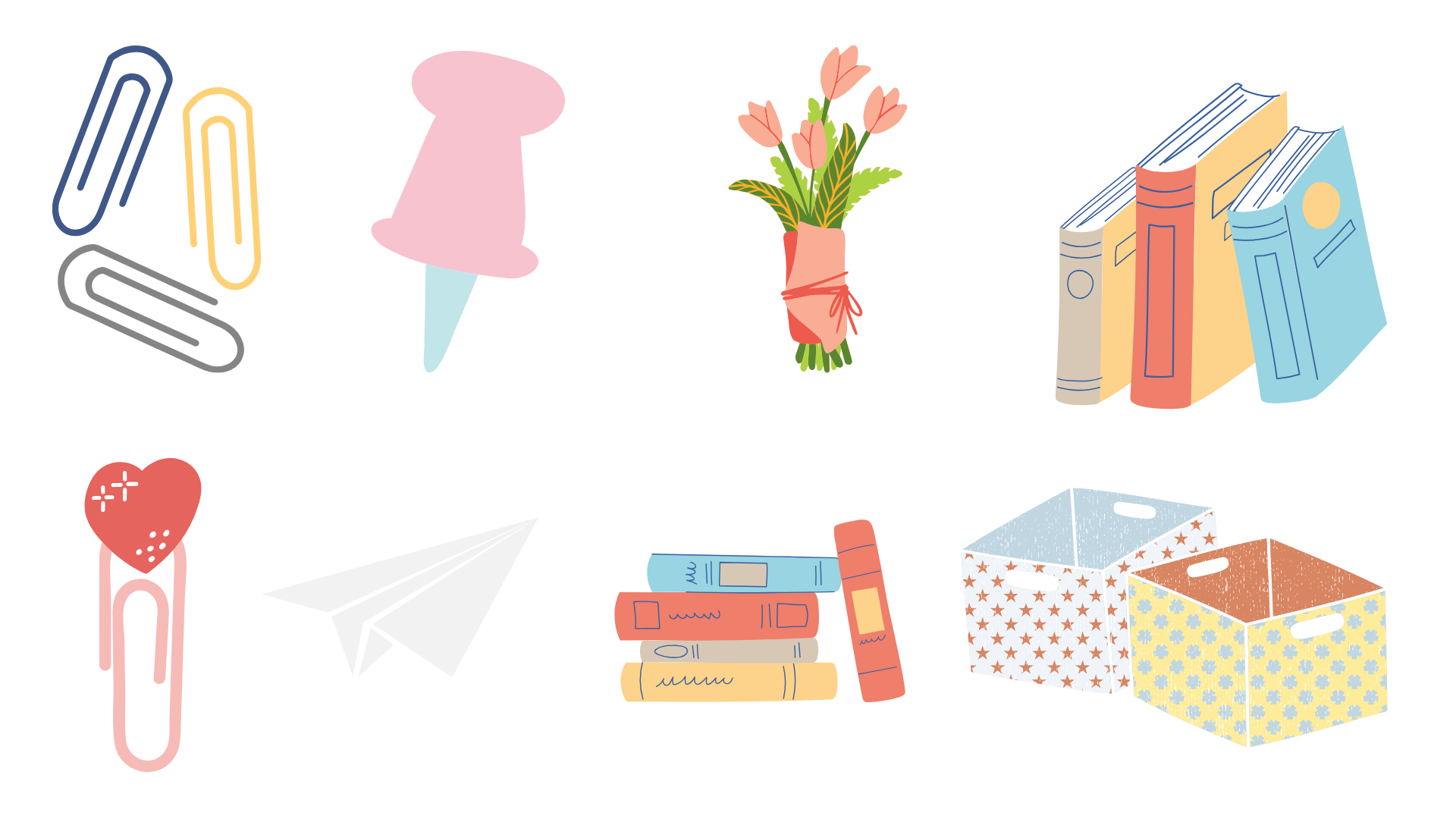 PHIẾU HỌC TẬP SỐ 1
CÂU 1
Đ
S
Đ
Đ
Mỗi khẳng định sau đúng hay sai? 
Hãy điền Đ (đúng) hoặc S (sai) và cuối mỗi khẳng định.
CÂU 2
Đ
S
Đ
S
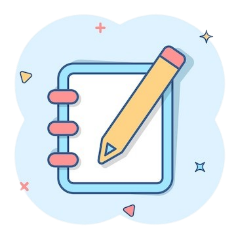 CÂU 3
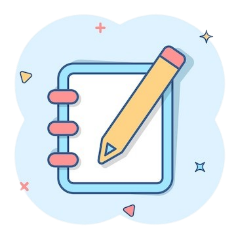 CÂU 4
A. 6										B. 18
C. 12										D. 24
A. 6
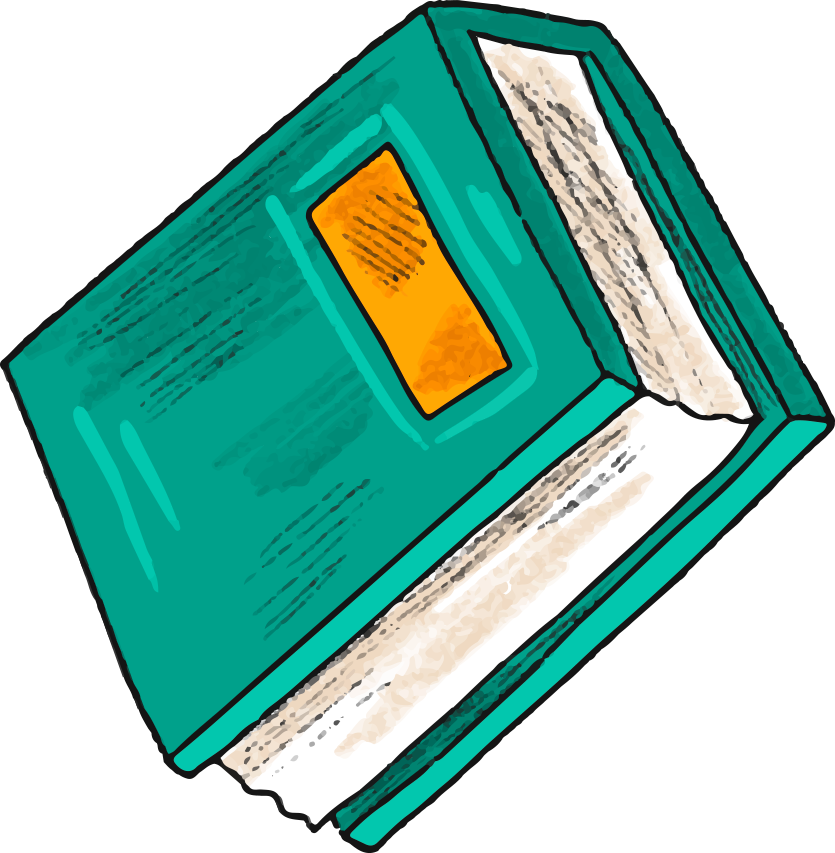 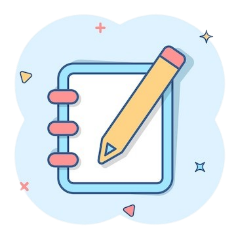 CÂU 5
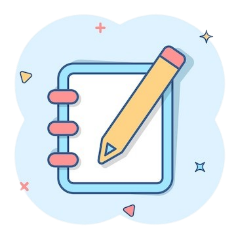 CÂU 6
Khẳng định nào sau đây là sai:
CHƯƠNG III. CĂN BẬC HAI VÀ CĂN BẬC BA
LUYỆN TẬP CHUNG
TIẾT 1. Ôn tập lí thuyết.
Chữa ví dụ và một số bài tập
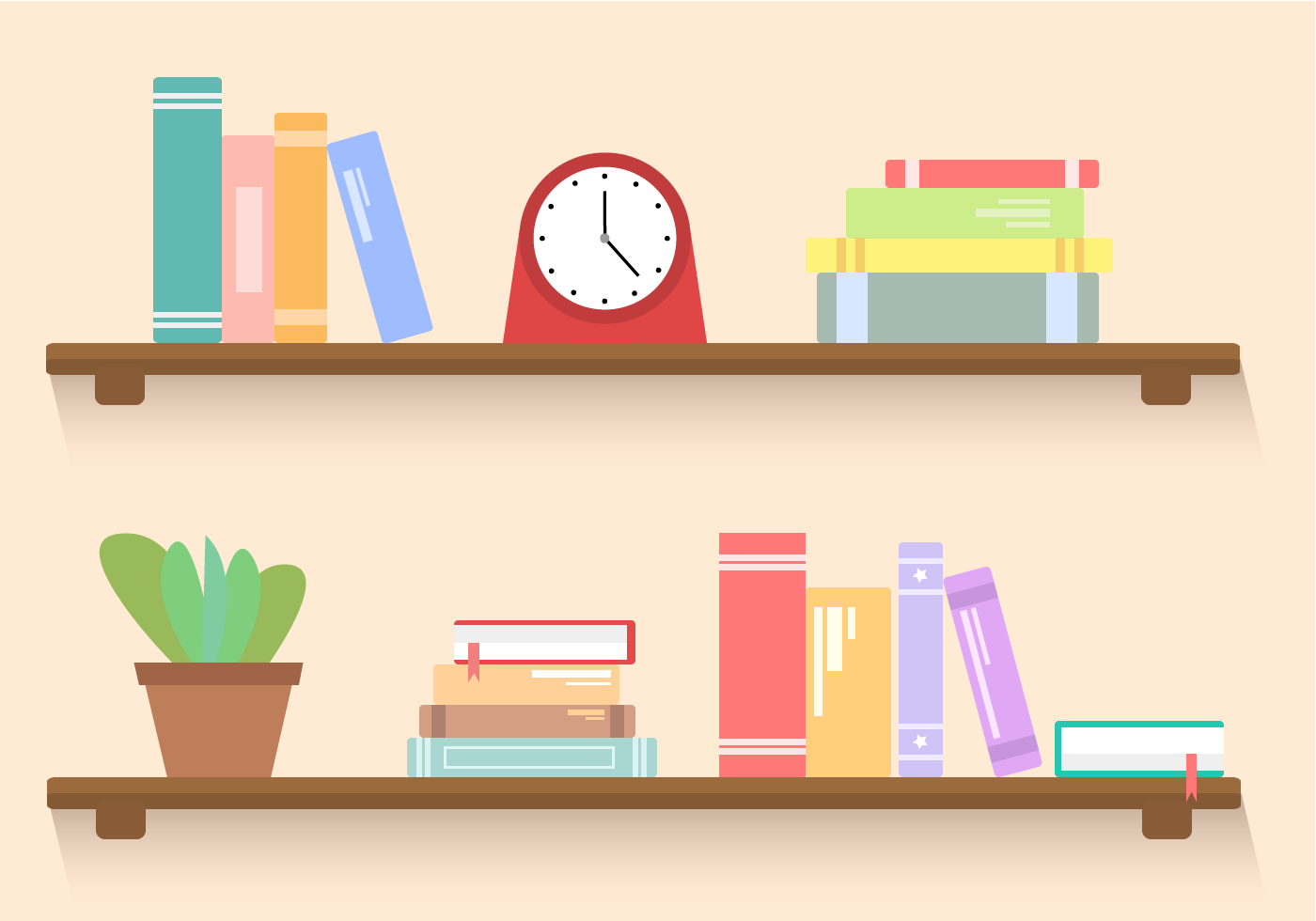 Ví dụ 1 (SGK – tr.52)
Bài giải
Ví dụ 2 (SGK – tr.52)
Bài giải
Chú ý
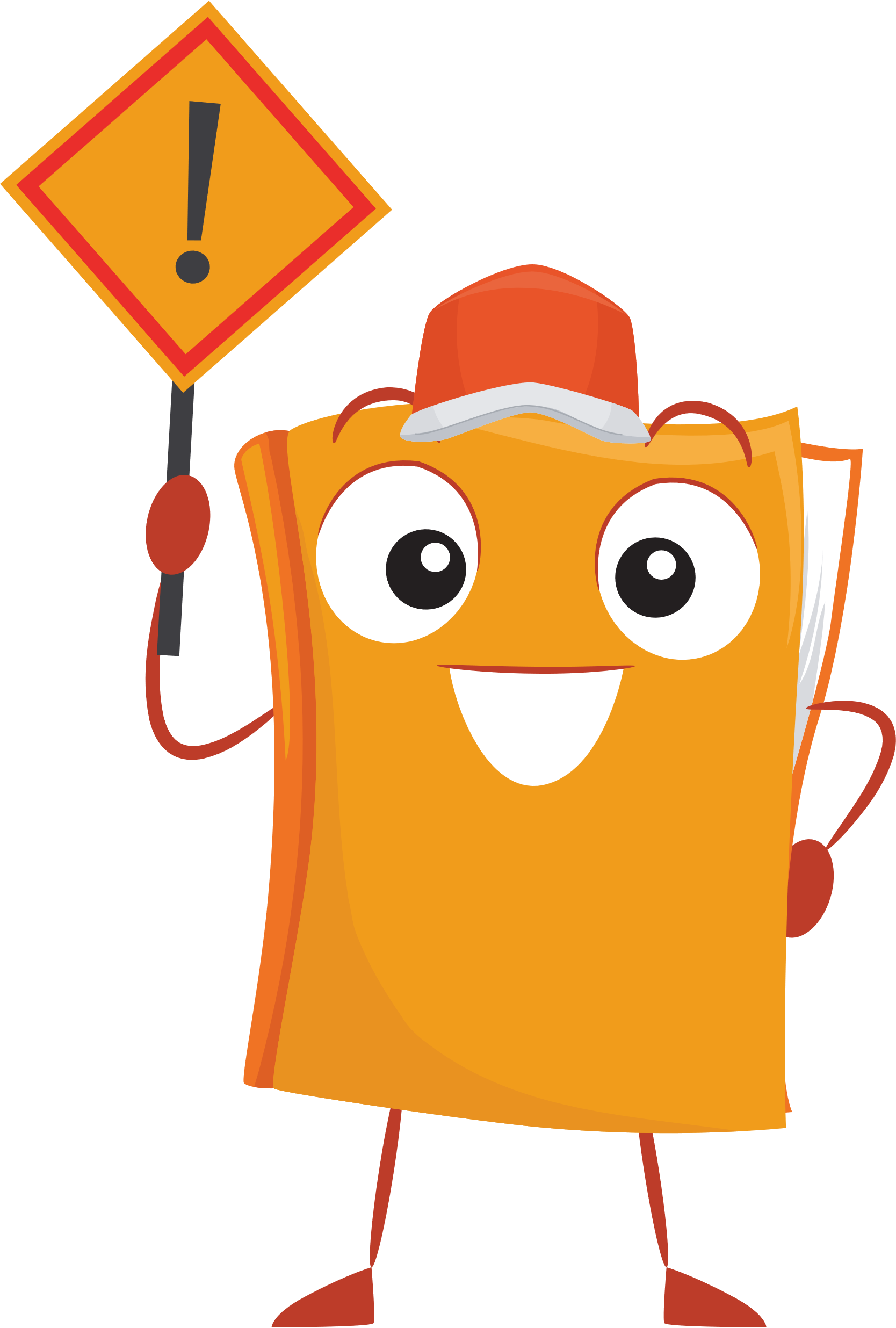 3.12 (SGK – tr.53)
Rút gọn biểu thức sau:
Bài giải
3.14 (SGK – tr.52)
Chứng minh rằng:
Gợi ý
Bài giải
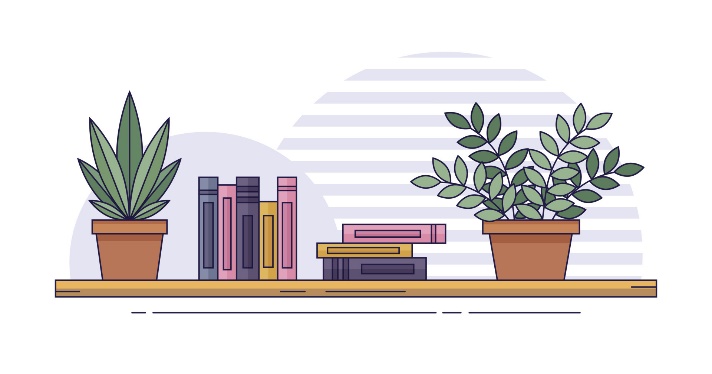 TIẾT 2. 
Luyện tập về căn bậc hai (tiếp theo)
Luyện tập về căn thức bậc hai
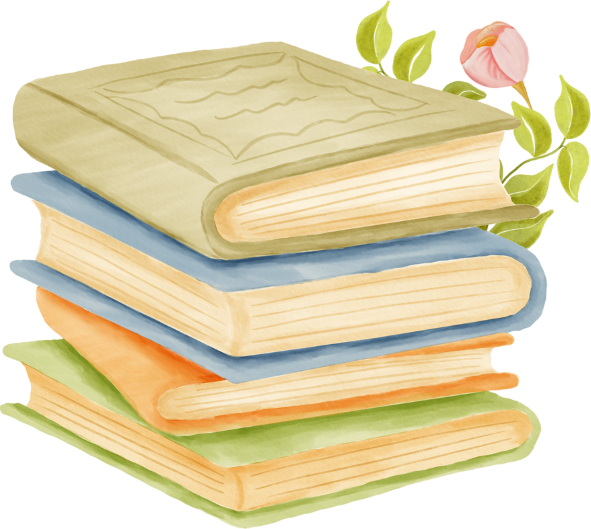 3.13 (SGK – tr.52)
Thực hiện phép tính:
Gợi ý
Bài giải
Ví dụ 3 (SGK – tr.51)
Gợi ý
Bài giải
3.15 (SGK – tr.52)
Gợi ý
Bài giải
3.16 (SGK – tr.52)
Bài giải
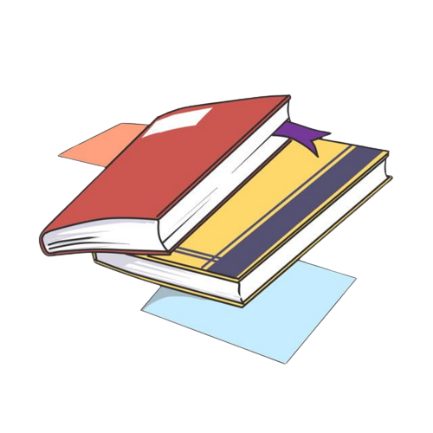 LUYỆN TẬP
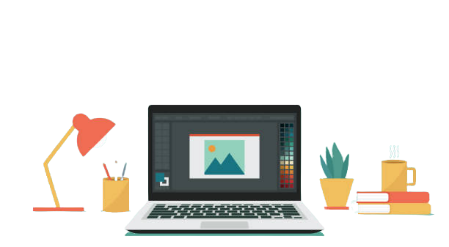 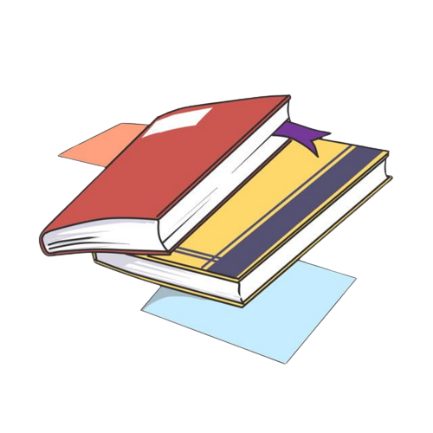 B. 0
B. 0
A. 1
C. 2
D. 3
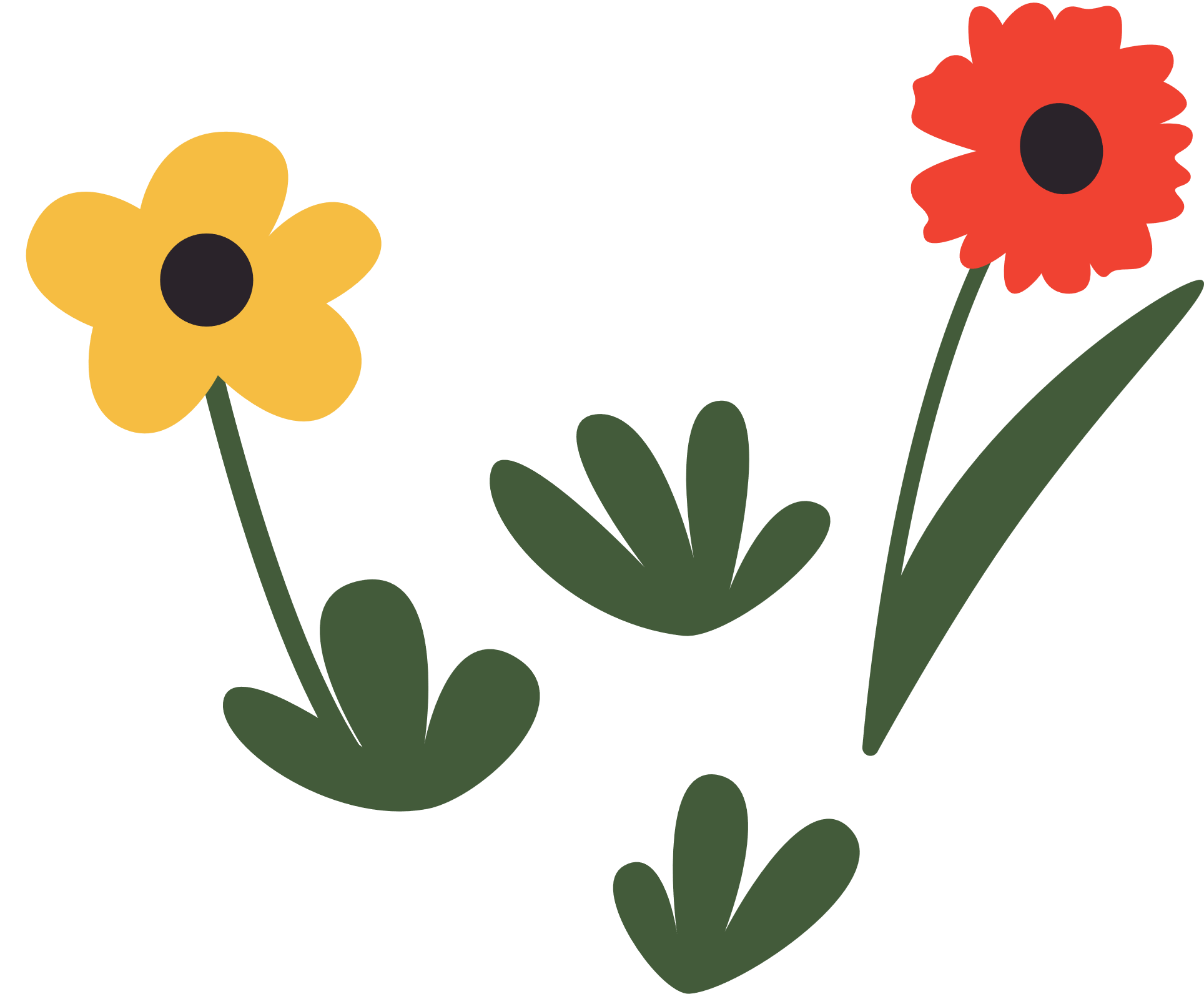 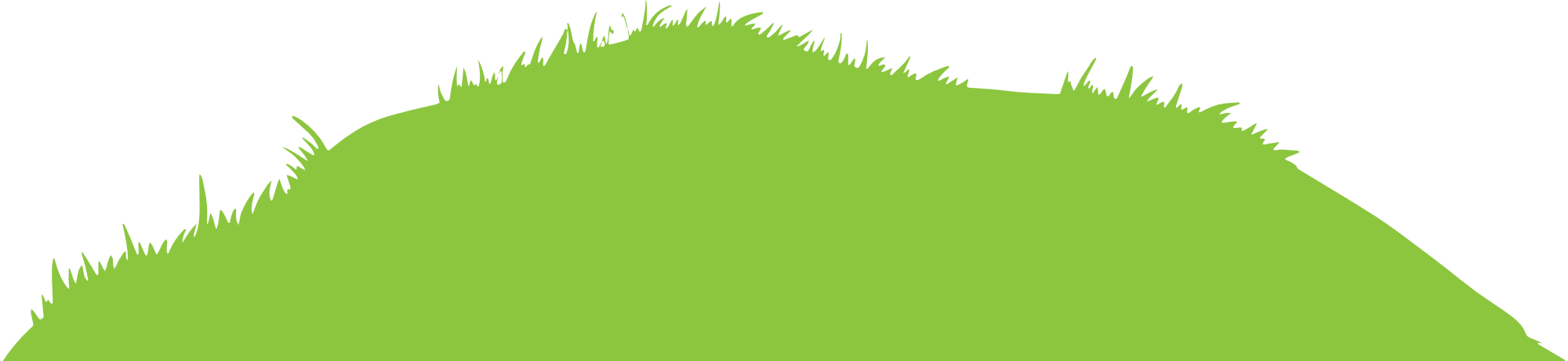 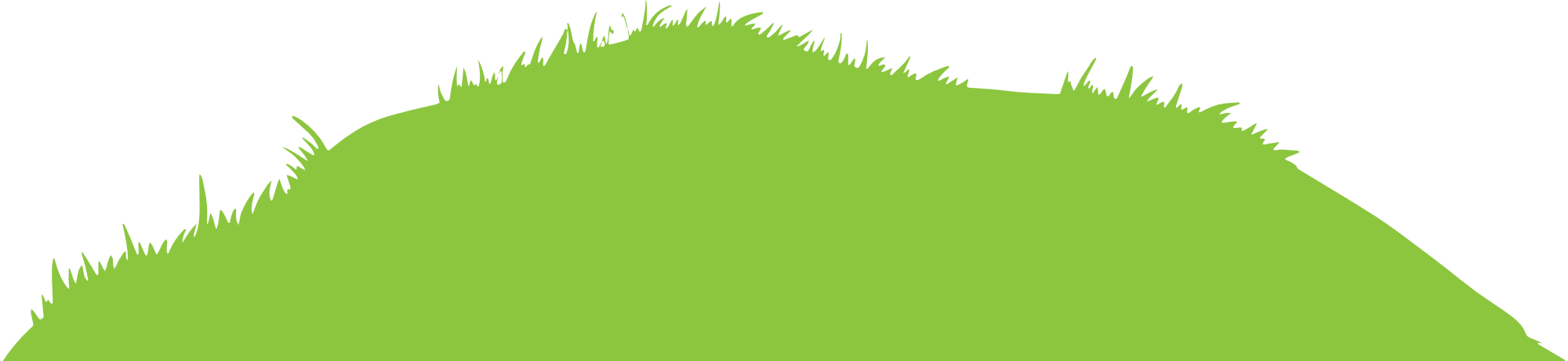 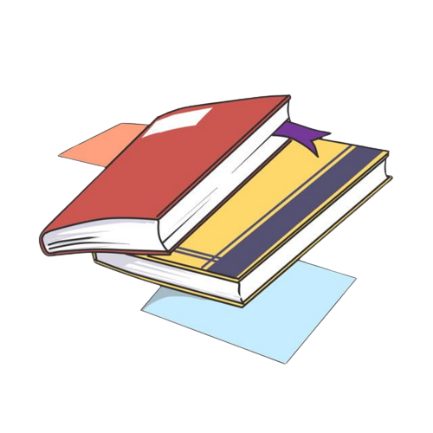 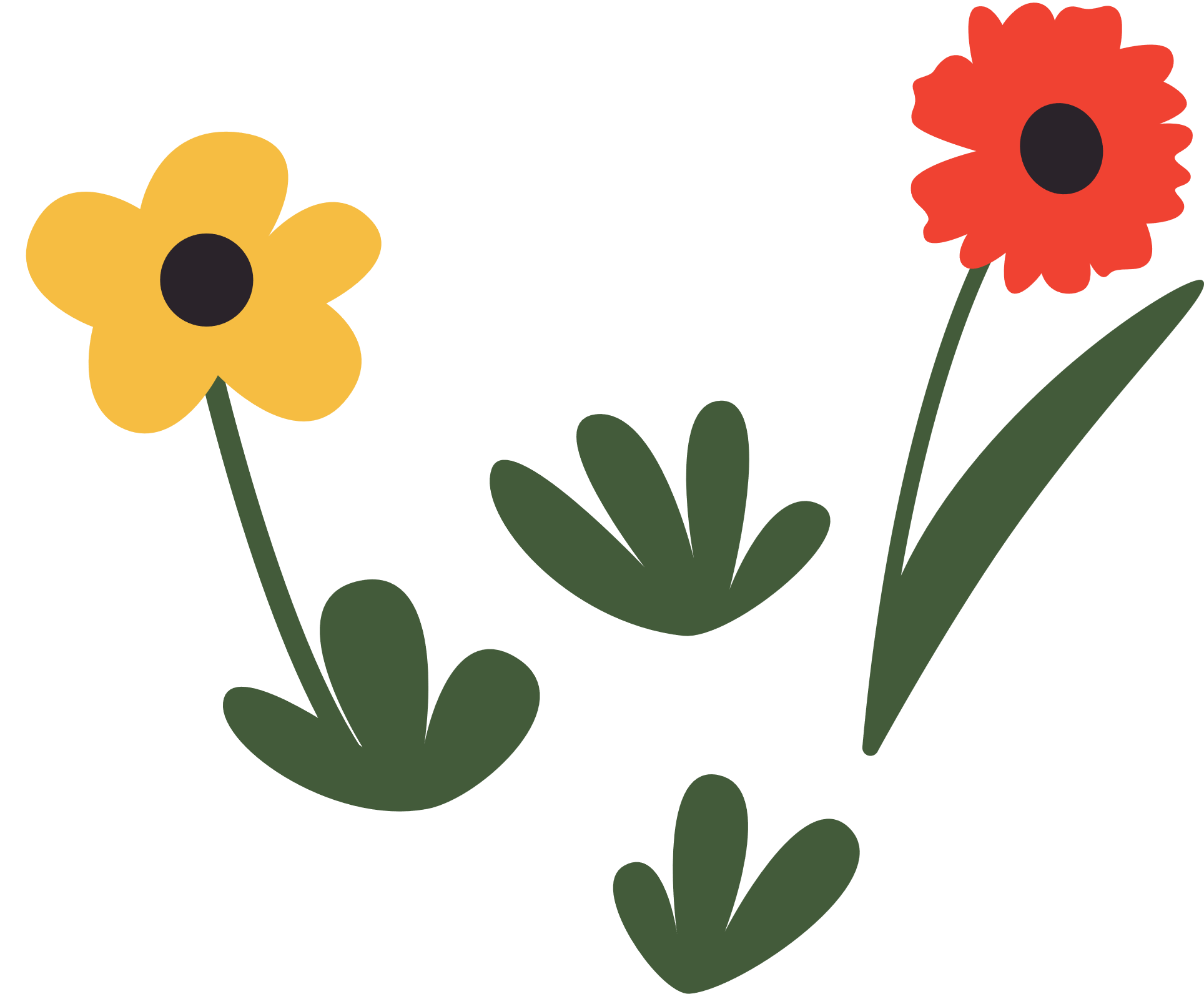 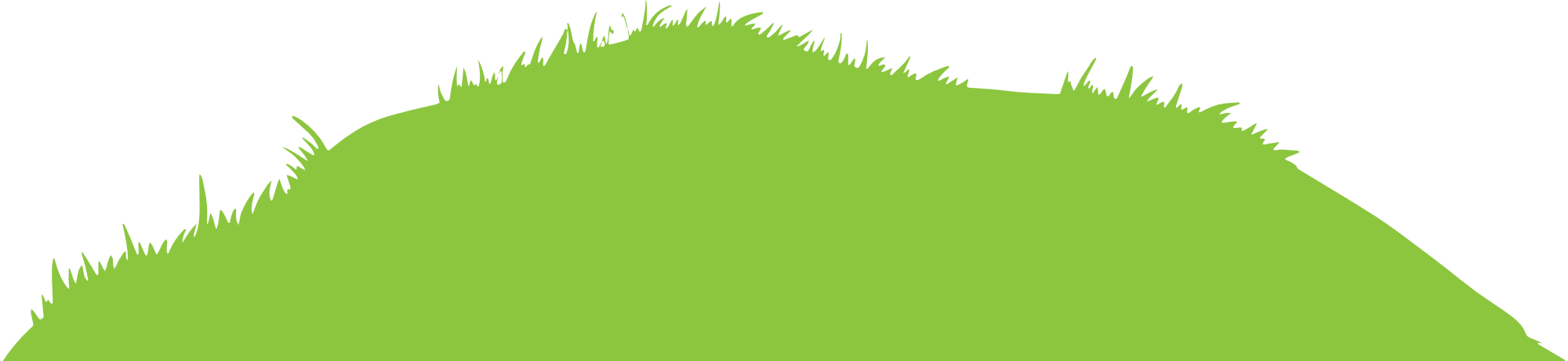 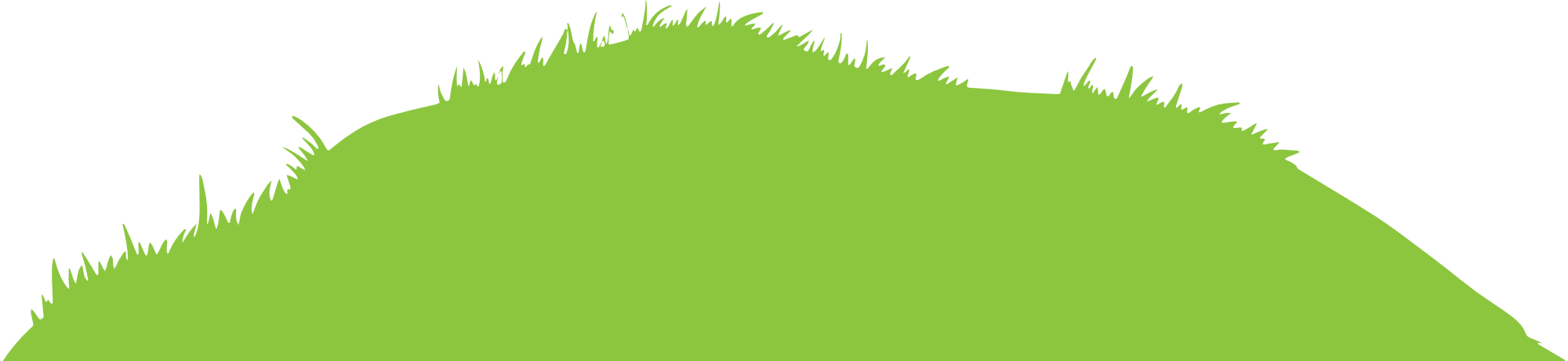 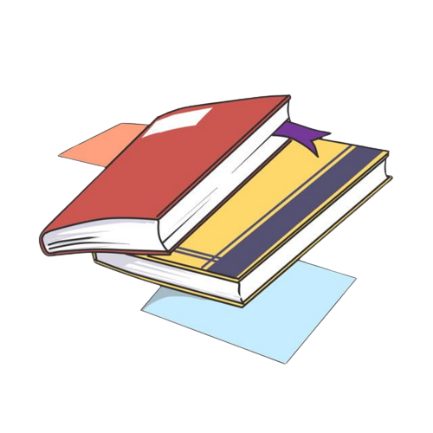 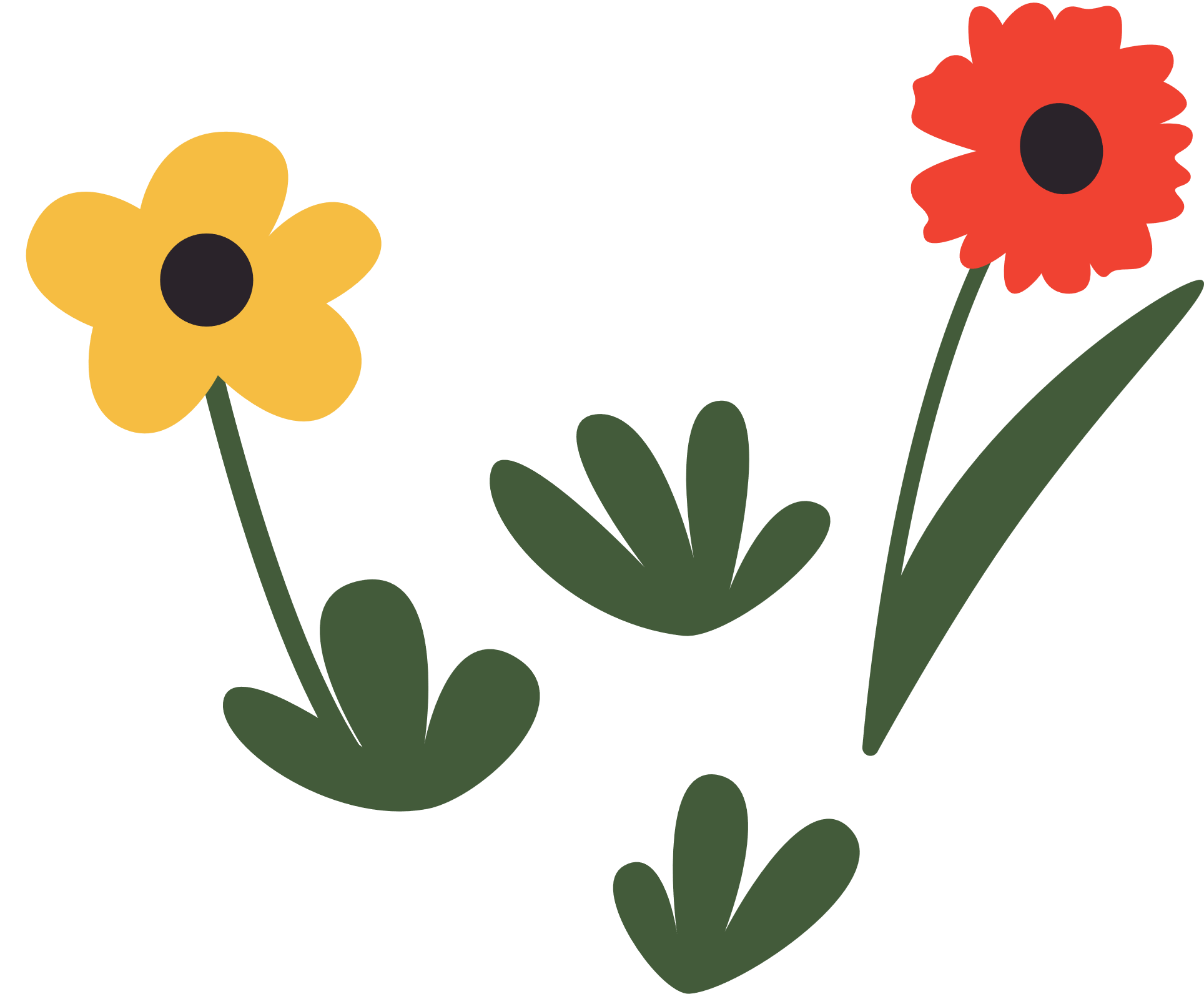 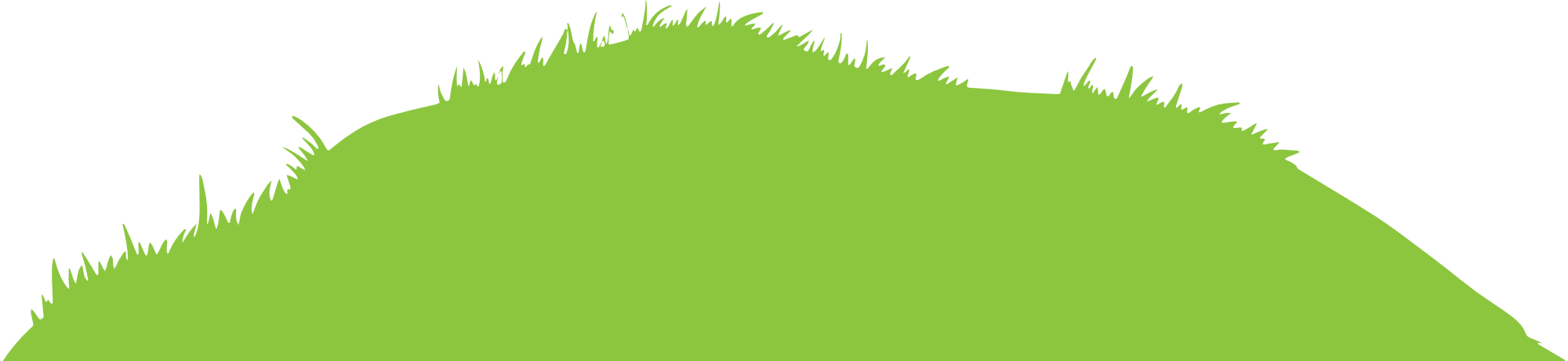 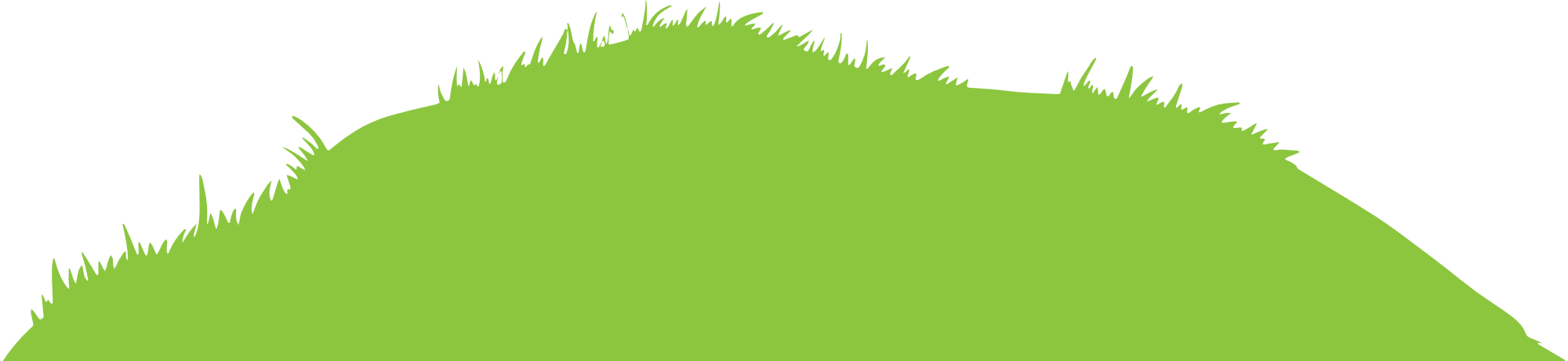 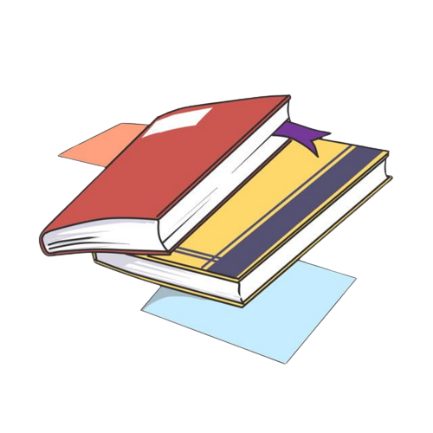 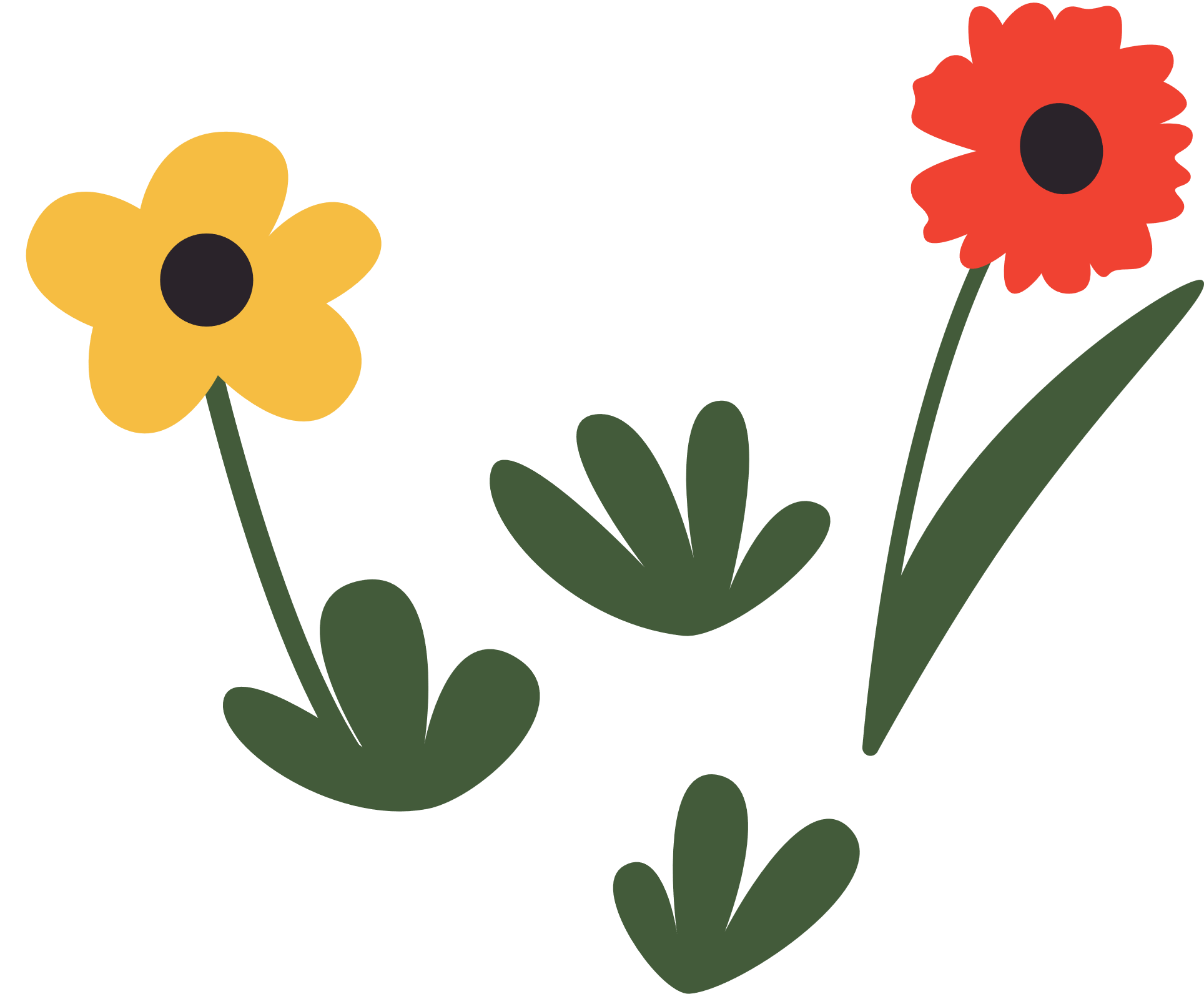 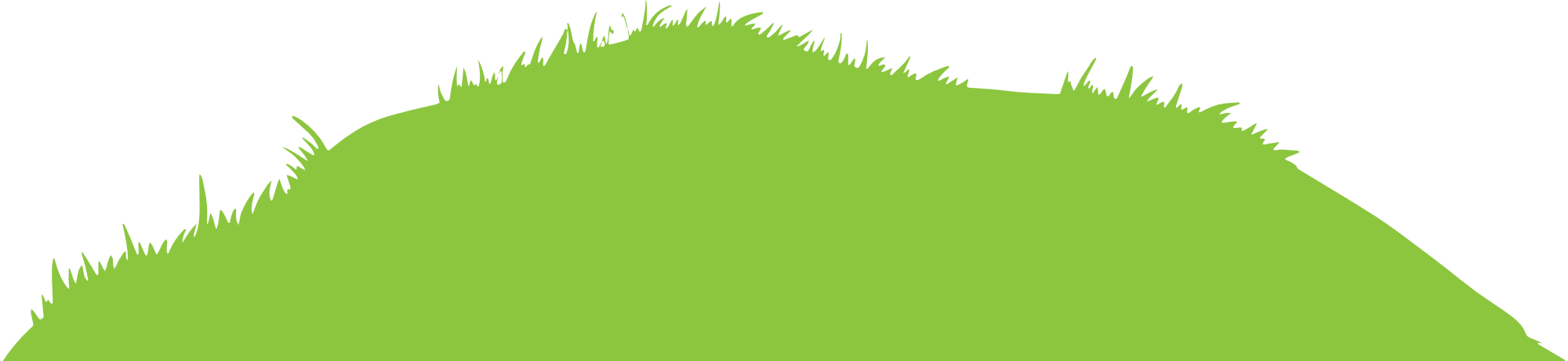 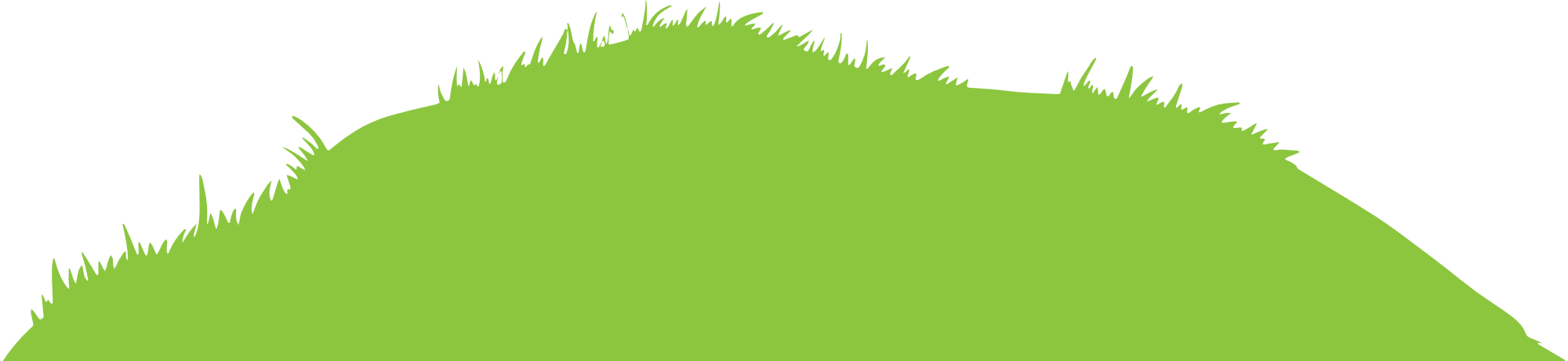 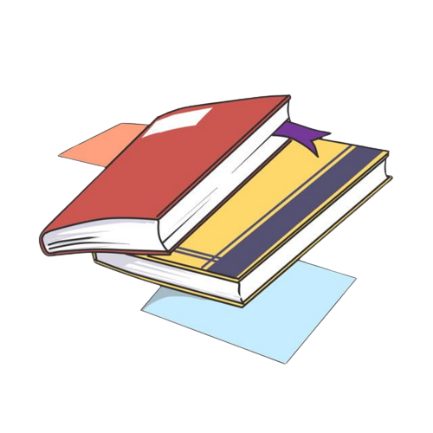 B. 4
A. 2
C. 6
D. 1
D. 1
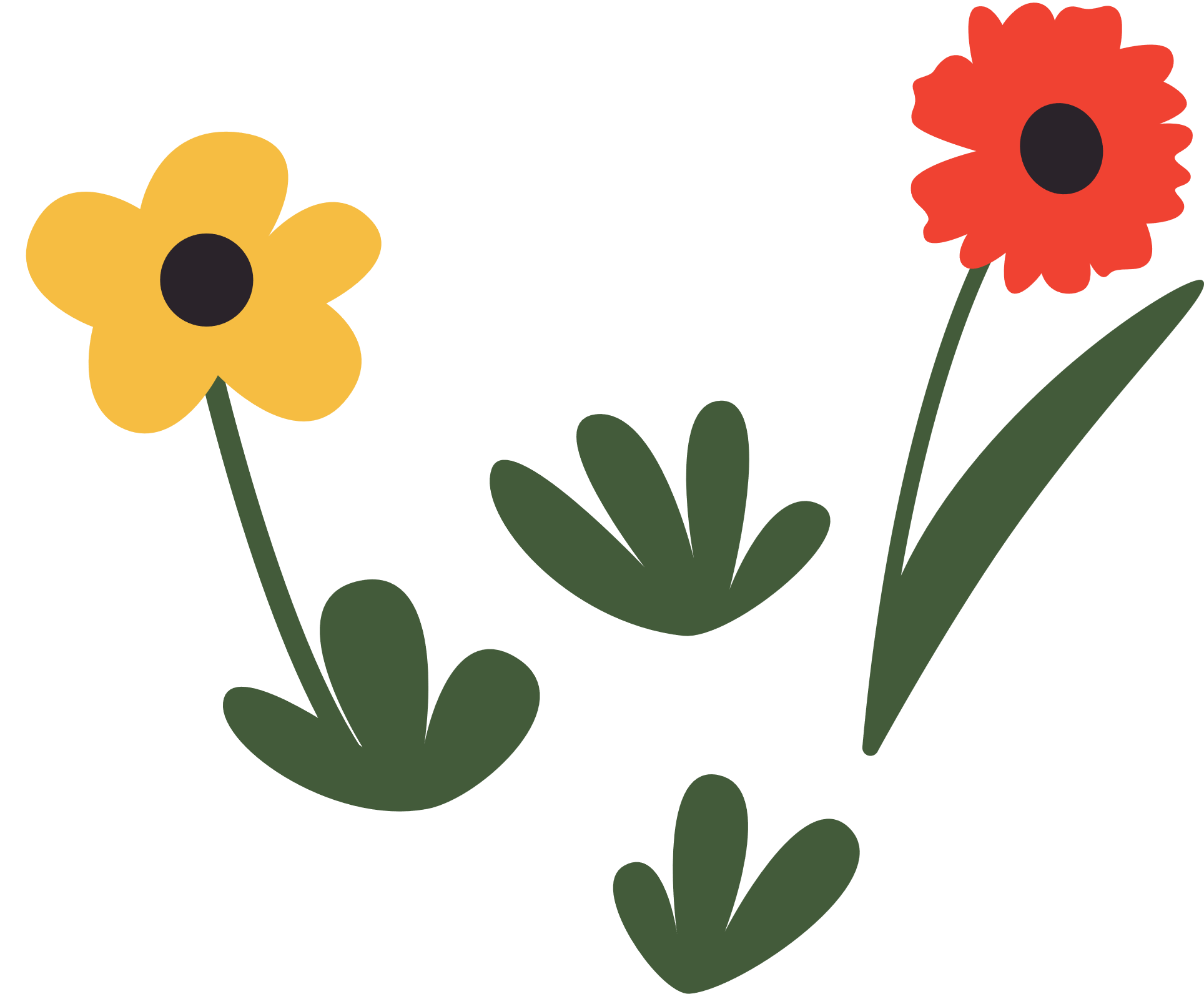 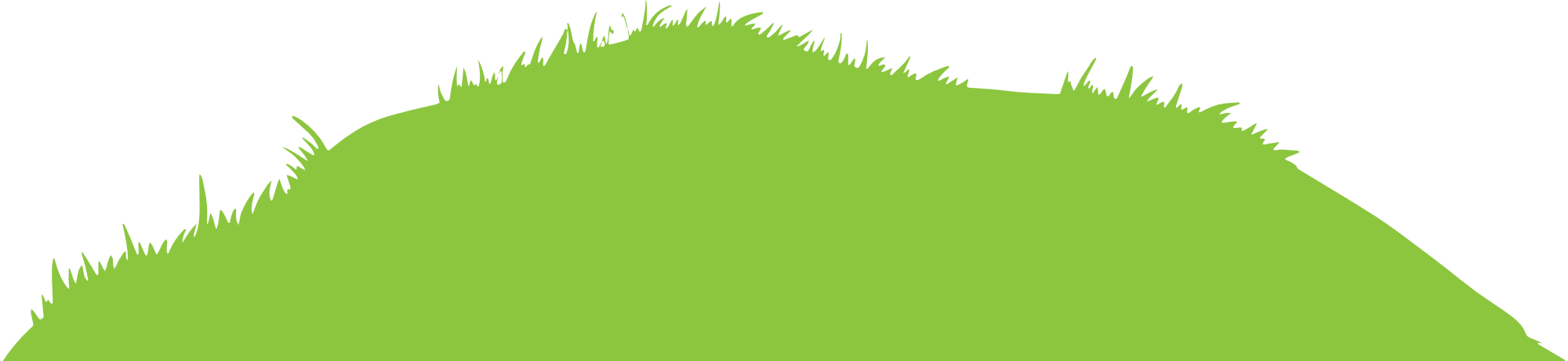 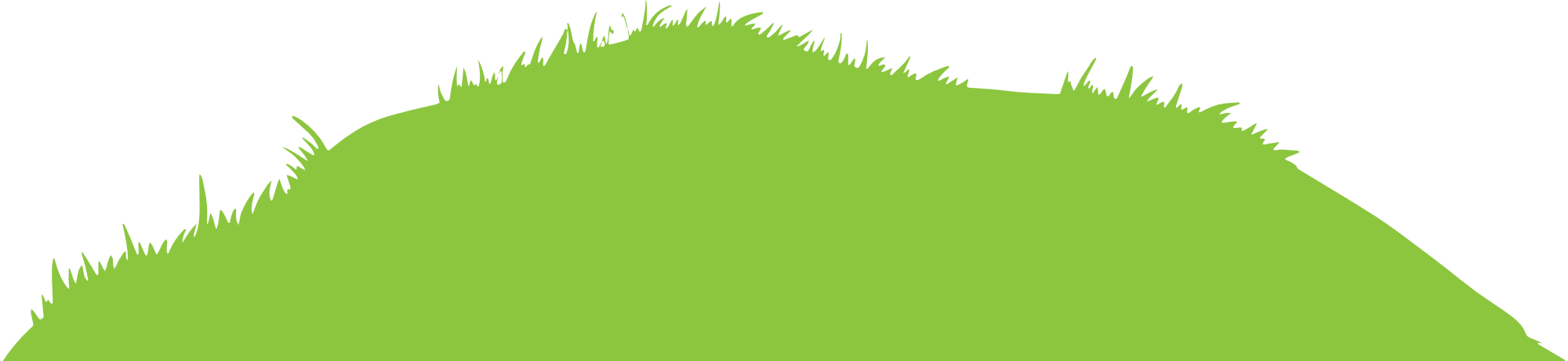 Bài 1
Bài giải
Bài 2
Bài giải
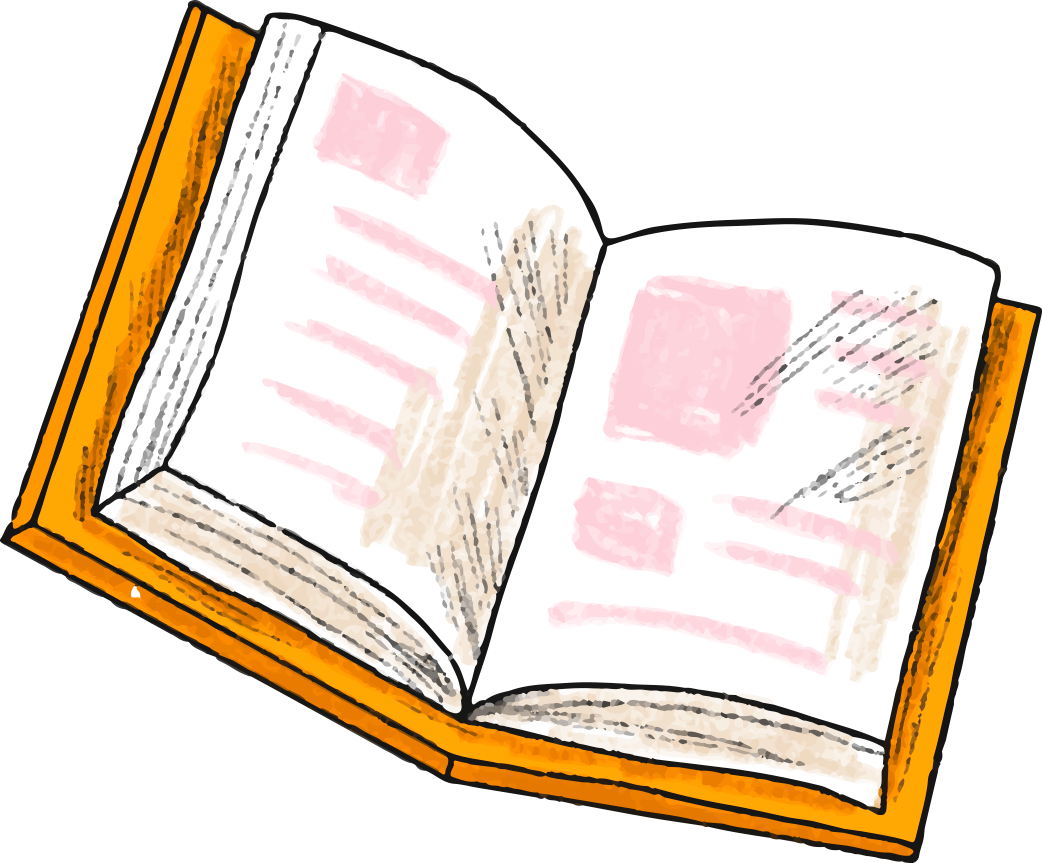 VẬN DỤNG
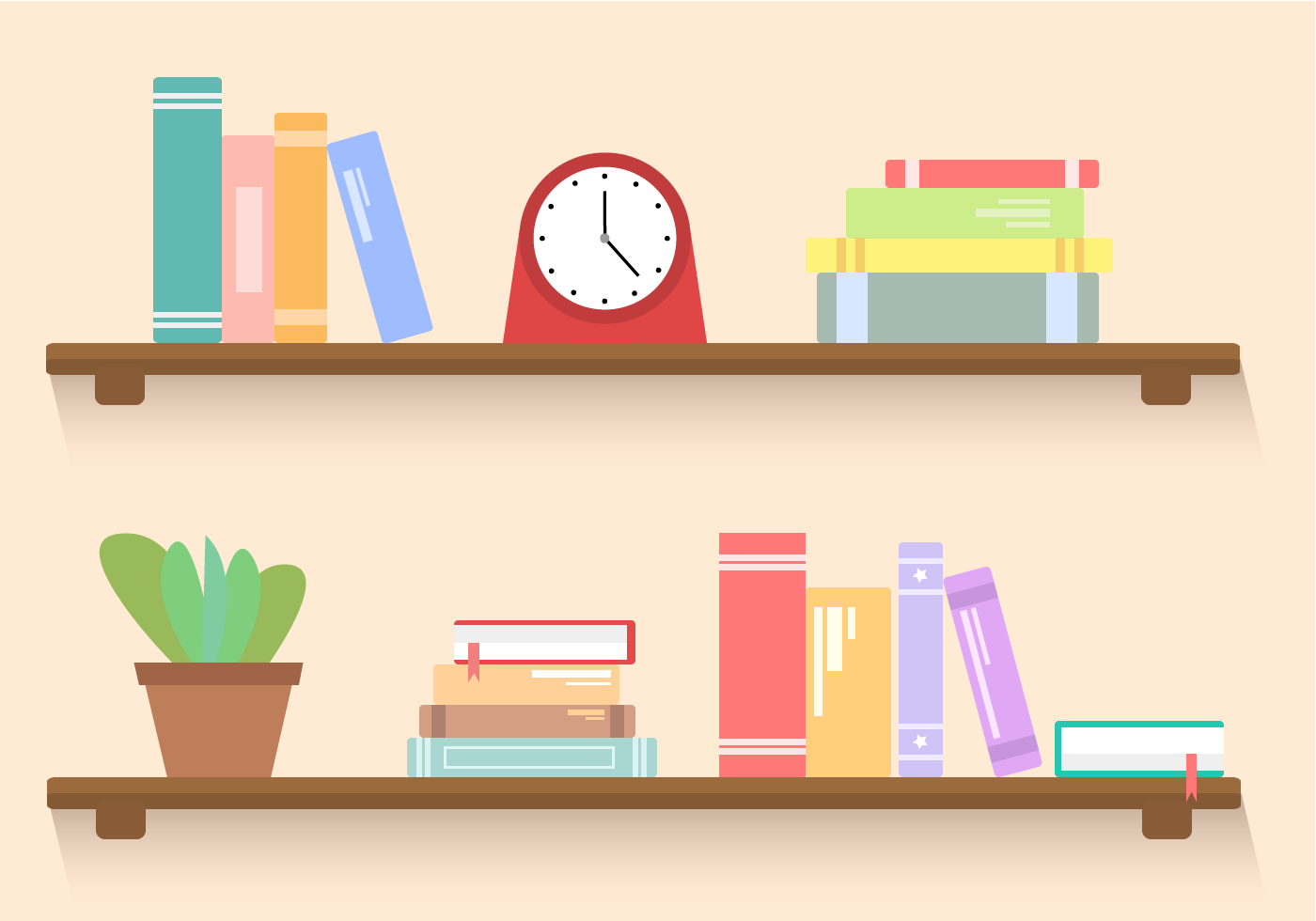 Bài tập
Bài tập
a) Nếu khoảng cách giữa thành phố A và thành phố B là 800 km và vận tốc trung bình của máy bay là 600 km/giờ, tính thời gian máy bay mất để bay từ thành phố A đến thành phố B. 
b) Nếu thời gian bay từ thành phố A đến thành phố B là 2 giờ, tính vận tốc trung bình của máy bay.
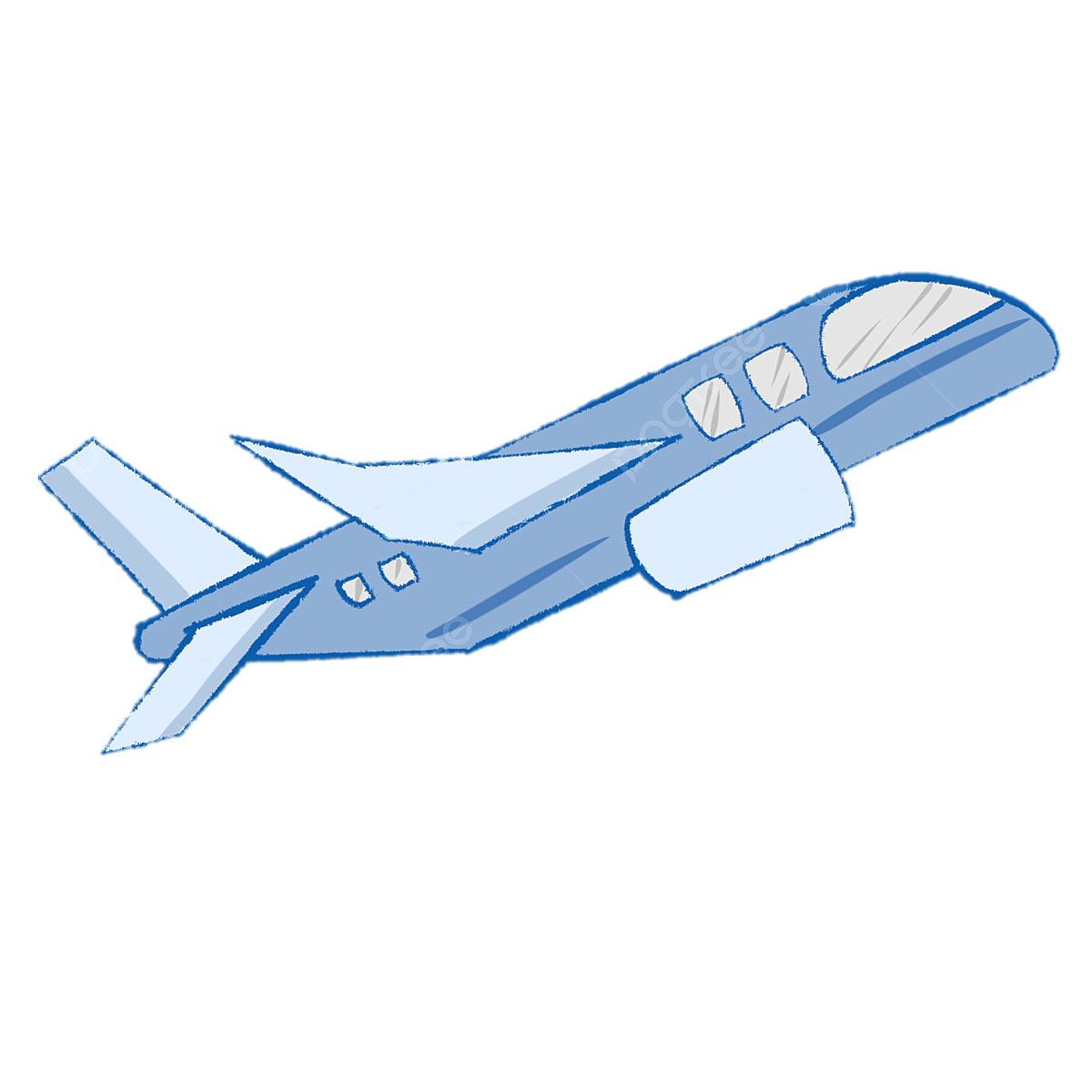 Bài giải
HƯỚNG DẪN VỀ NHÀ
Ghi nhớ kiến thức trong bài.
Hoàn thành bài tập trong SBT.
Chuẩn bị bài sau “Biến đổi đơn giản và rút gọn biểu thức chứa căn thức bậc hai”.
BÀI HỌC KẾT THÚC,
CẢM ƠN CÁC EM
ĐÃ LẮNG NGHE
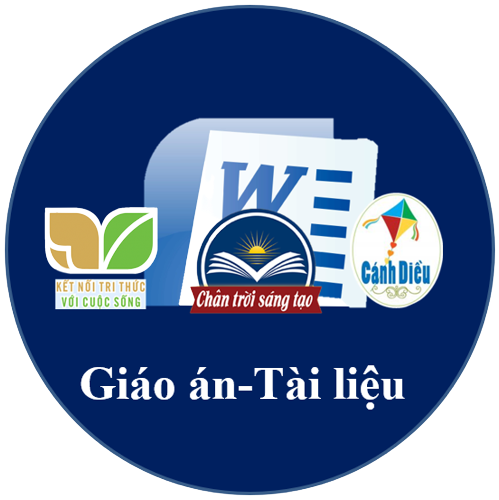